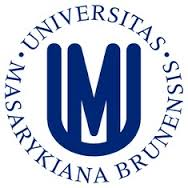 ..
MASARYKOVA UNIVERZITA
BRNO
1919
Filozofická fakulta
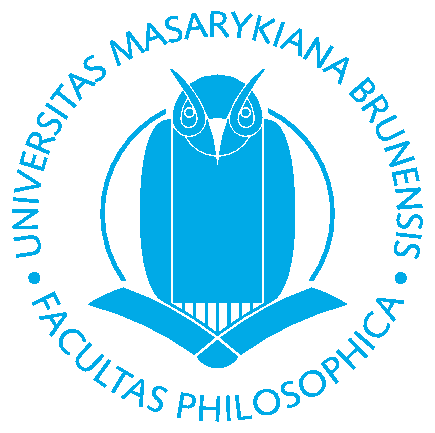 Flyktningene fra TsjekkoslovakiaNORGE – ET HJEM
Nansenhjelpen
1939
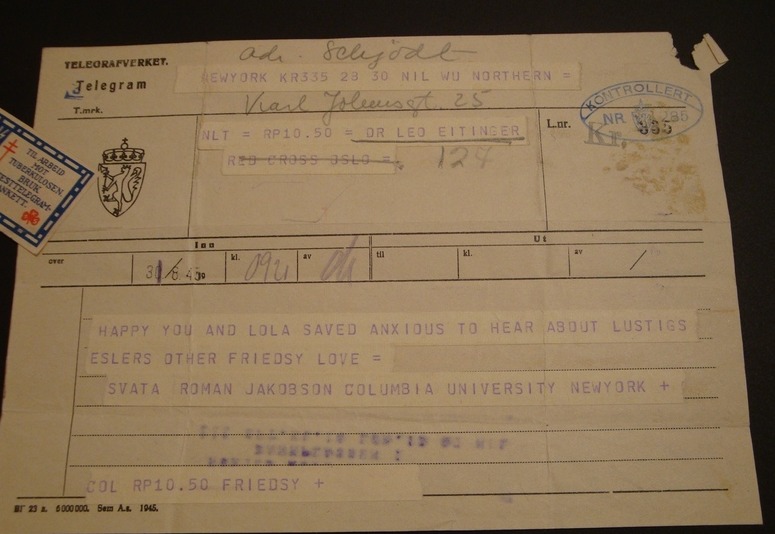 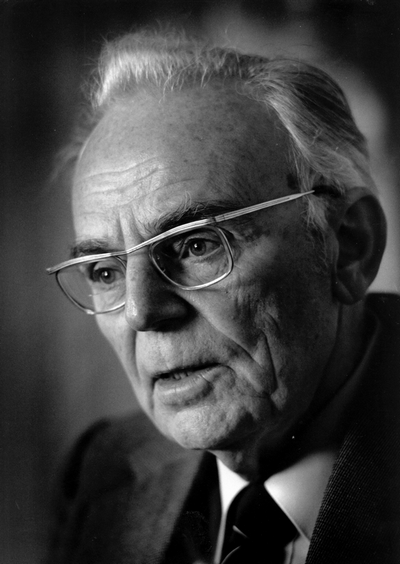 Tsjekkoslovakiske borgere
Leo Eitinger (1912 – 1996), norsk psykiater
Arkitekt Otto Eisler (1893 – 1968), med sin Moritz bror og svigerinne Helene
Robert Weinstein(1898 – 1944?), forretningsmann fra Opava
Nora Lustig (1899 – 1943)
Hans Lustig (1922 – 2009)
Fritz Lustig (1922 – 1973)
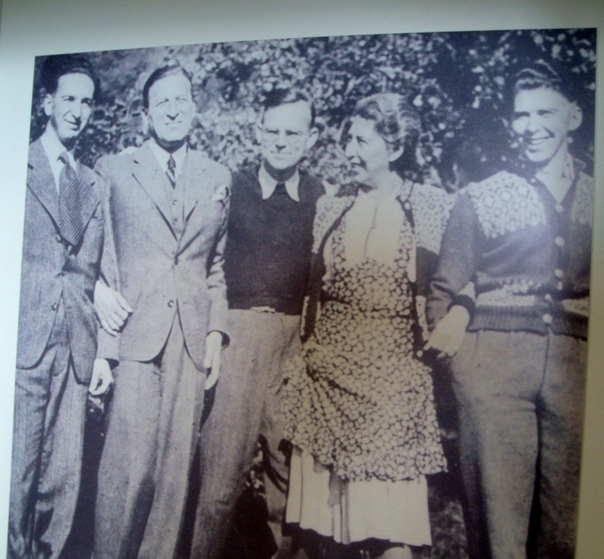 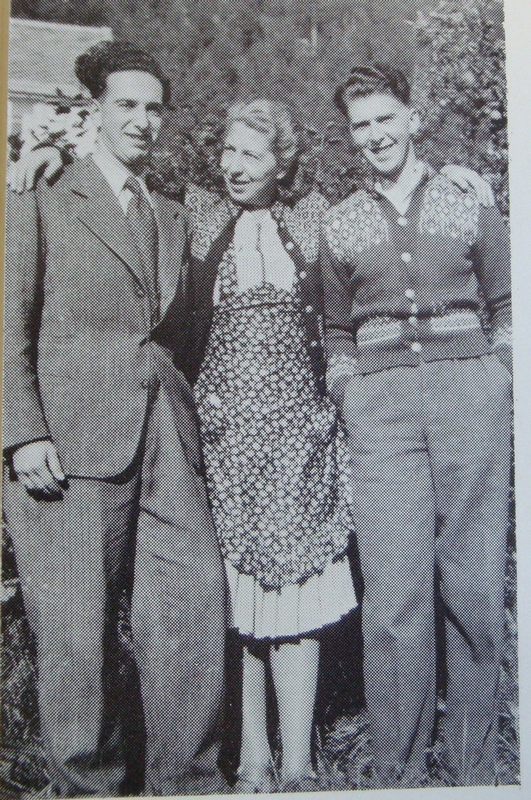 Otto Eisler
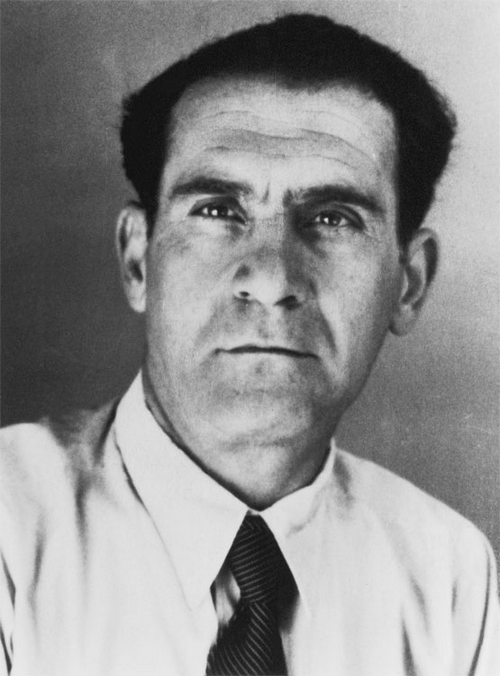 Robert Weinstein
Kom ikke samtidig, fra mai til november 1939
Oslo
Gudbrandsdalen
Nesjestranda
Vollan, Trondheim
Falstad
Bredtvet
„Gotenland“
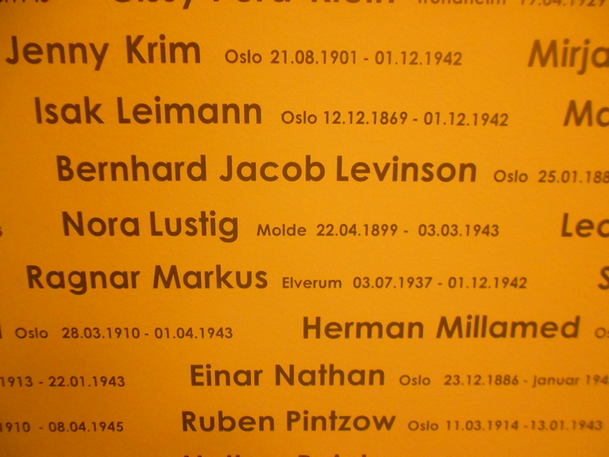 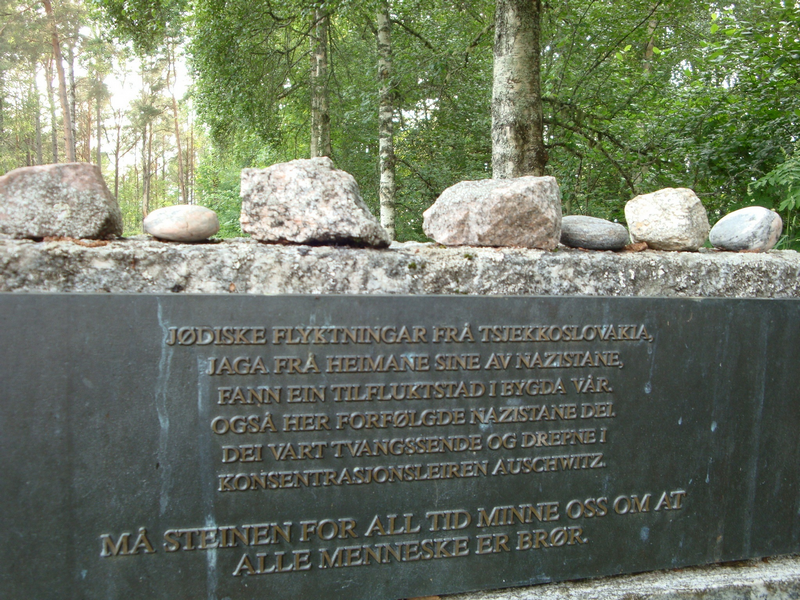 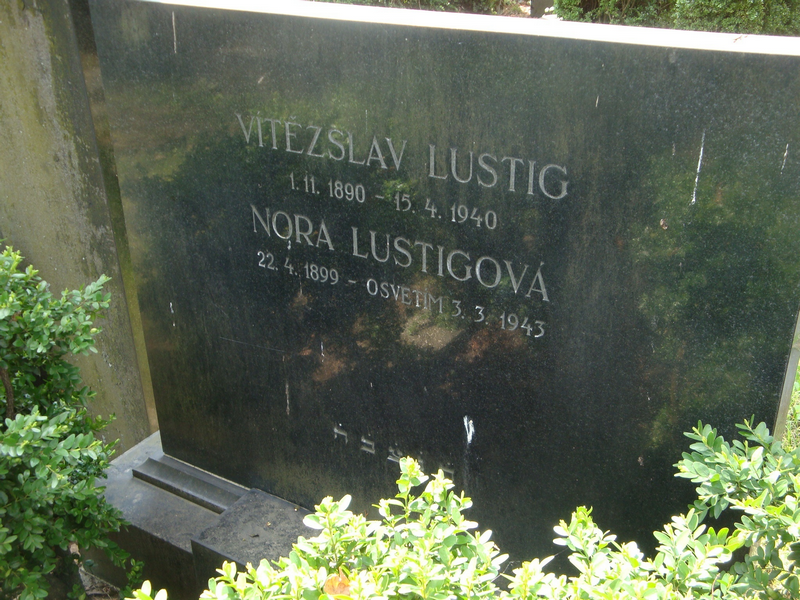 Hvor kom de fra?BRNO, Moravia, Tsjekkoslovakia
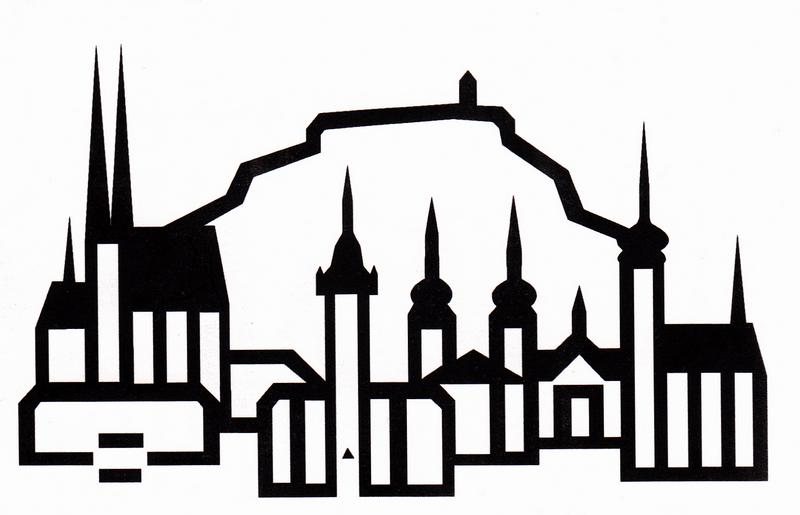 Synagoge i Brno, ødelagt 16.3.1939
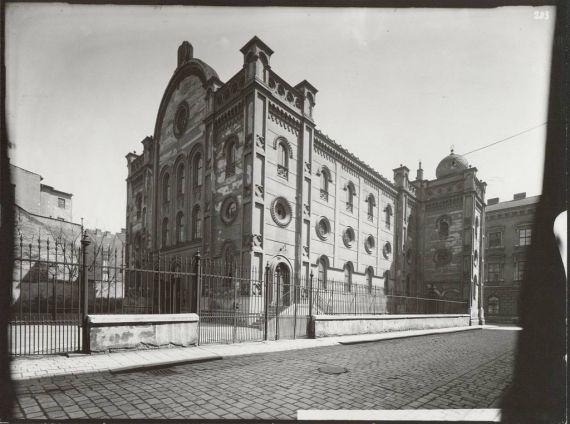 VILA TUGENDHAT
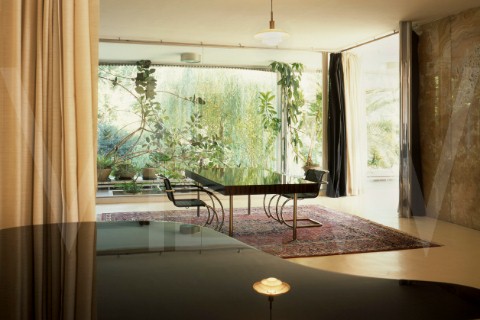 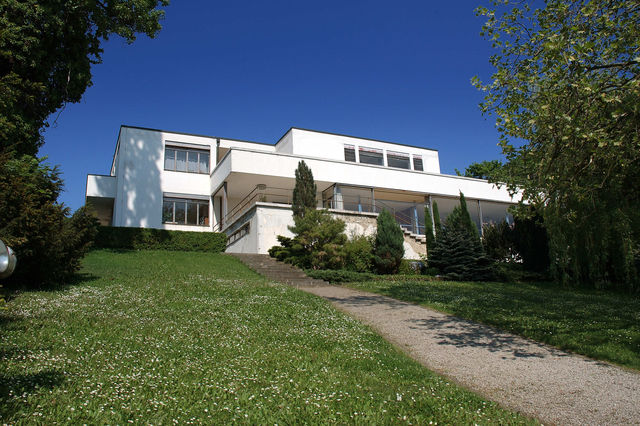 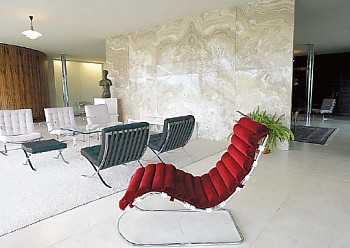 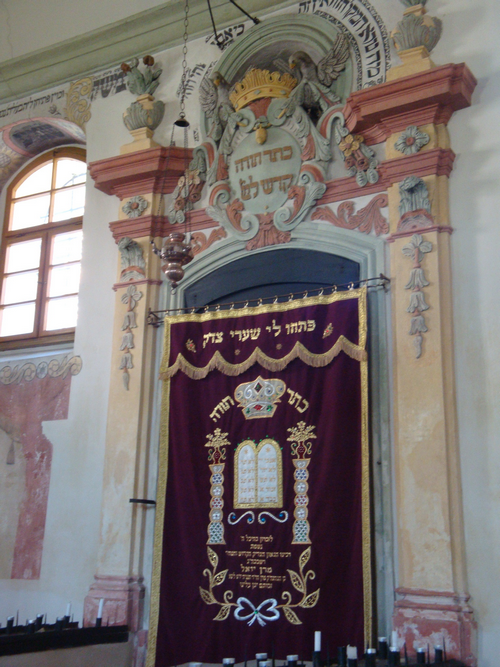 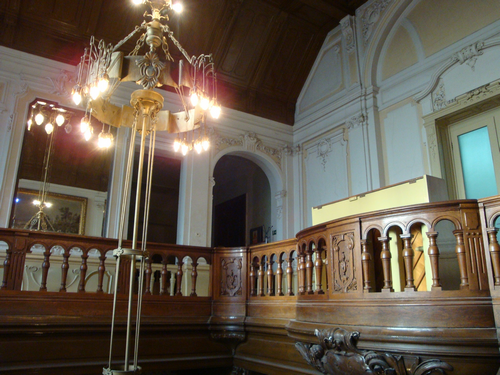 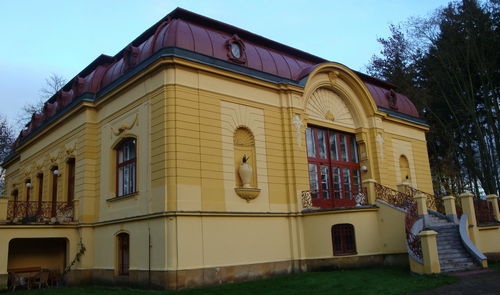 Sigrid Heliesen Lund(1892 – 1987)
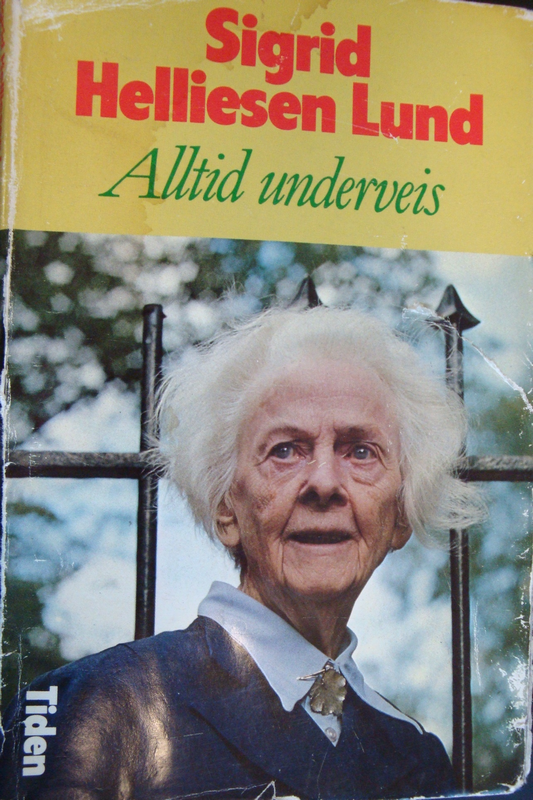 Marie Lous Mohr(1892 – 1973)
Tove Filseth Tau(1905-1994)
Odd Nansen(1901 – 1973)
Fredrik Paasche(1886 – 1943)
Rikke
Nesjestranda
Pastor Aksel Kragset
MALO familie
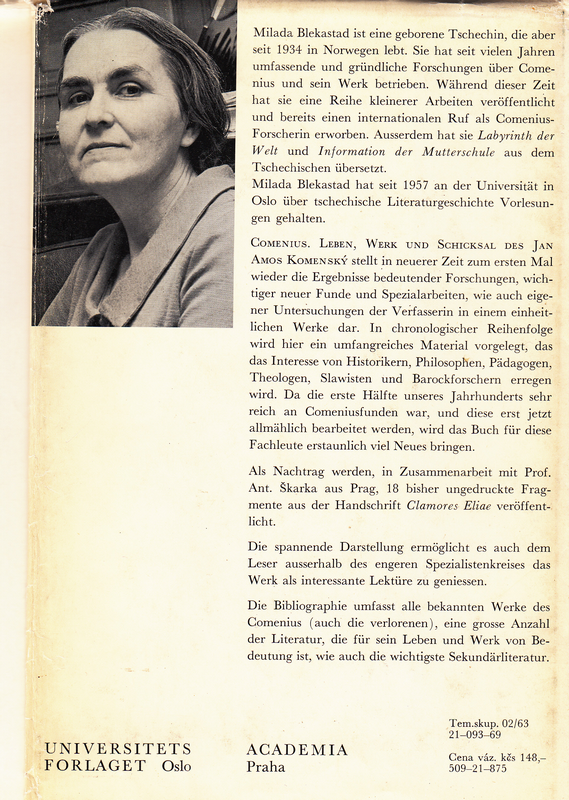